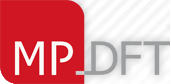 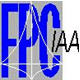 RAIO X DOS SINISTROSDE TRÂNSITO NO DF
Criminologia Ambiental
Bruno Telles, M.Sc.
Juliano Gomes, Dr.
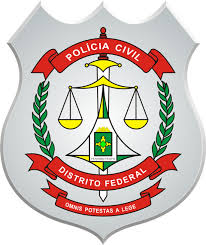 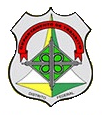 Necessidade de Pesquisa Científica
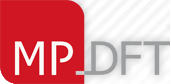 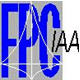 Evolução dos sinistros de trânsito
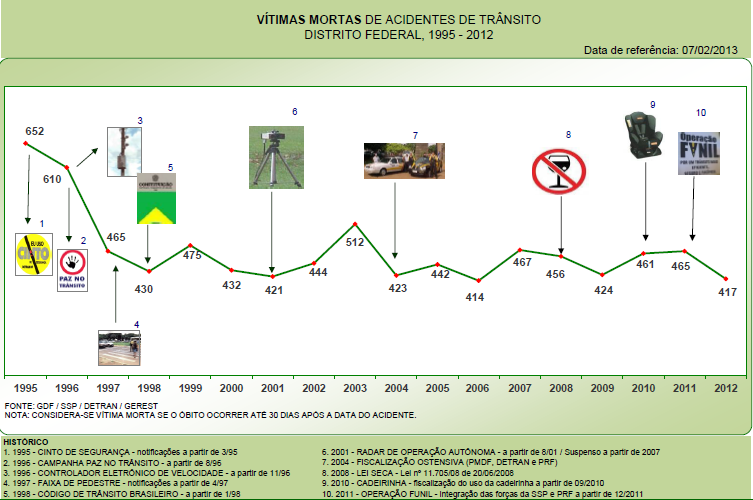 http://viasseguras.com/os_acidentes/estatisticas/estatisticas_estaduais/estatisticas_de_acidentes_no_distrito_federal/acidentes_no_distrito_federal_estatisticas_do_detran/acidentes_no_distrito_federal_2012
Coleta de dados
Tendo como ponto de partida os dados do DETRAN/DF, procedeu-se à pesquisa dos seguintes documentos

Boletim de ocorrência, confeccionado pelas Delegacias Policiais da Polícia Civil do Distrito Federal (PCDF)

Laudo de Perícia Criminal, produzido pelo Instituto de Criminalística (IC/PCDF)

Laudo de Exame de Corpo de Delito, emitido pelo Instituto de Medicina Legal Leonídio Ribeiro (IML/PCDF)
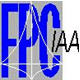 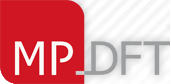 Análise das 121 ocorrências deatropelamento
Análise dos atropelamentos
57% vítimas fez uso de álcool
90% masculino
2,3 g/l de álcool no sangue
Vítimas 
77% masculino
Análise dos atropelamentos
Durante semana (não álcool)
8h-10h e 22h-24h
Durante a semana (álcool)
20h-22h
Final de semana (não álcool)
12h-14h
Final de semana (álcool)
20h-22h e 0h-4h
Drogas ilícitas 
13% do total (71% homem)
Análise dos atropelamentos
Tonalidade da roupa
73% escura
Análise dos atropelamentos
Velocidade das vias
48% - 80km/h
31% - 60km/h
12% - 40km/h
Sexo dos condutores
91% masculino
Análise dos atropelamentos
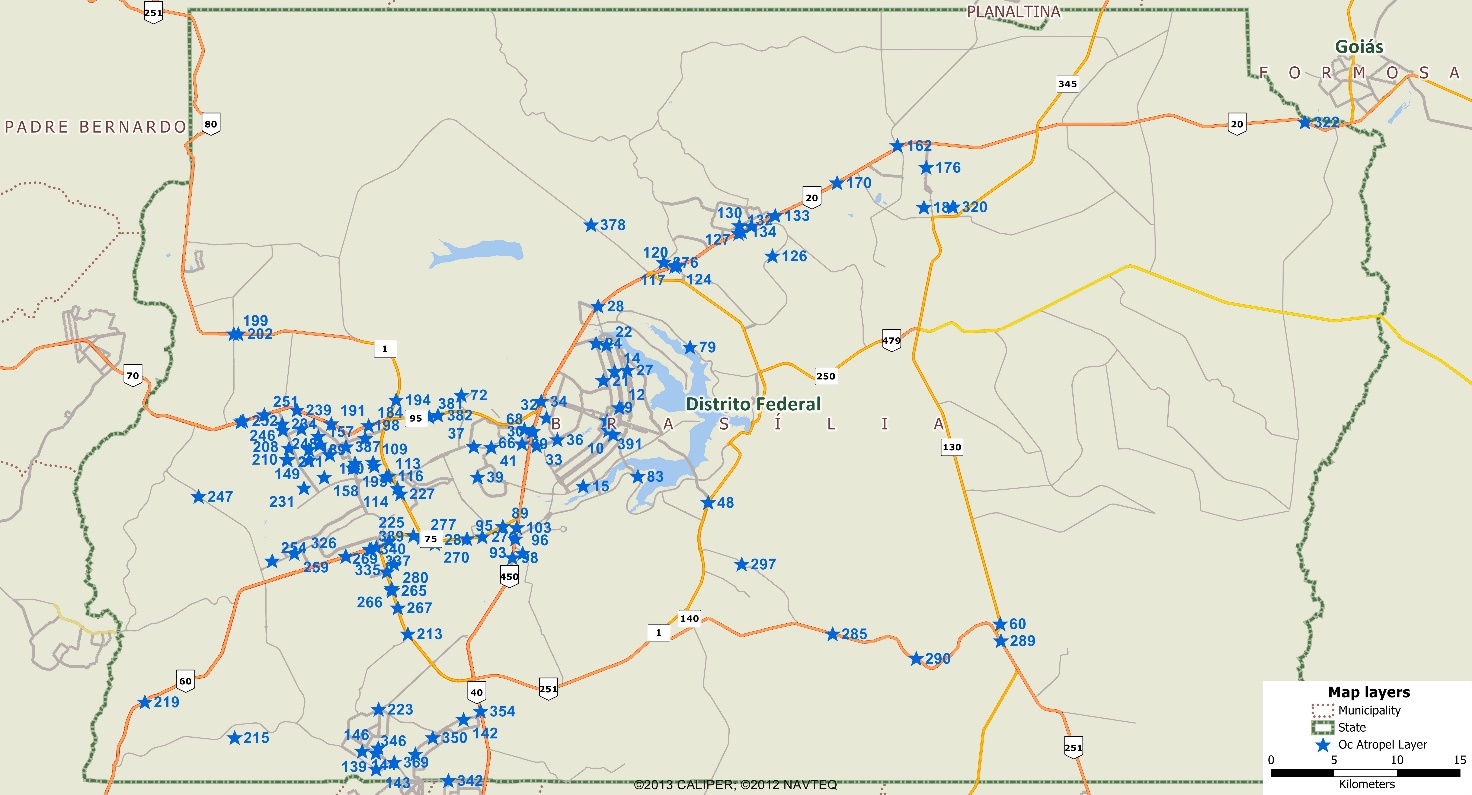 Atropelamentos Rodovias
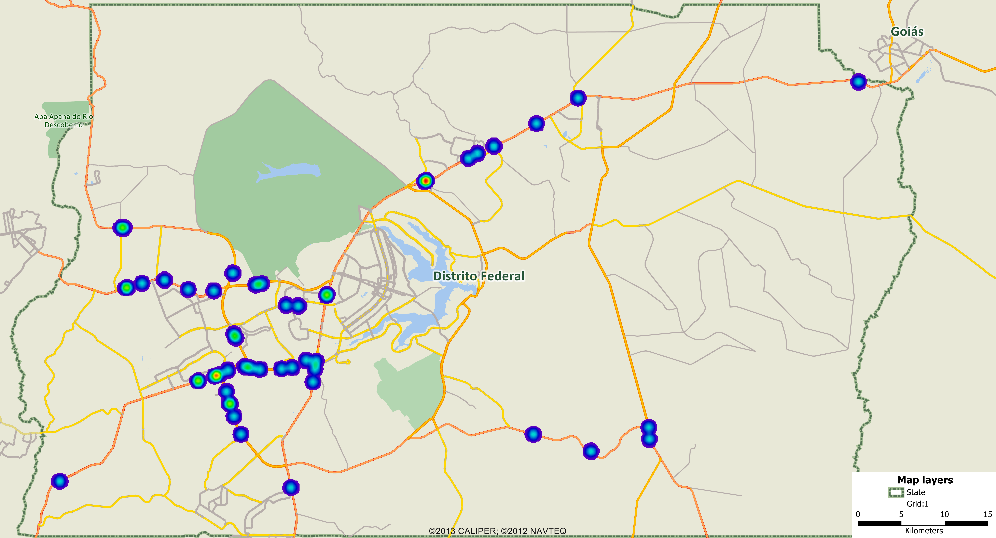 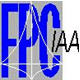 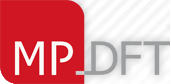 Análise das 270 ocorrências decolisão
Análise das colisões
Análise das colisões
Velocidade da via
60% - 80km/h
Análise das colisões
Análise das colisões
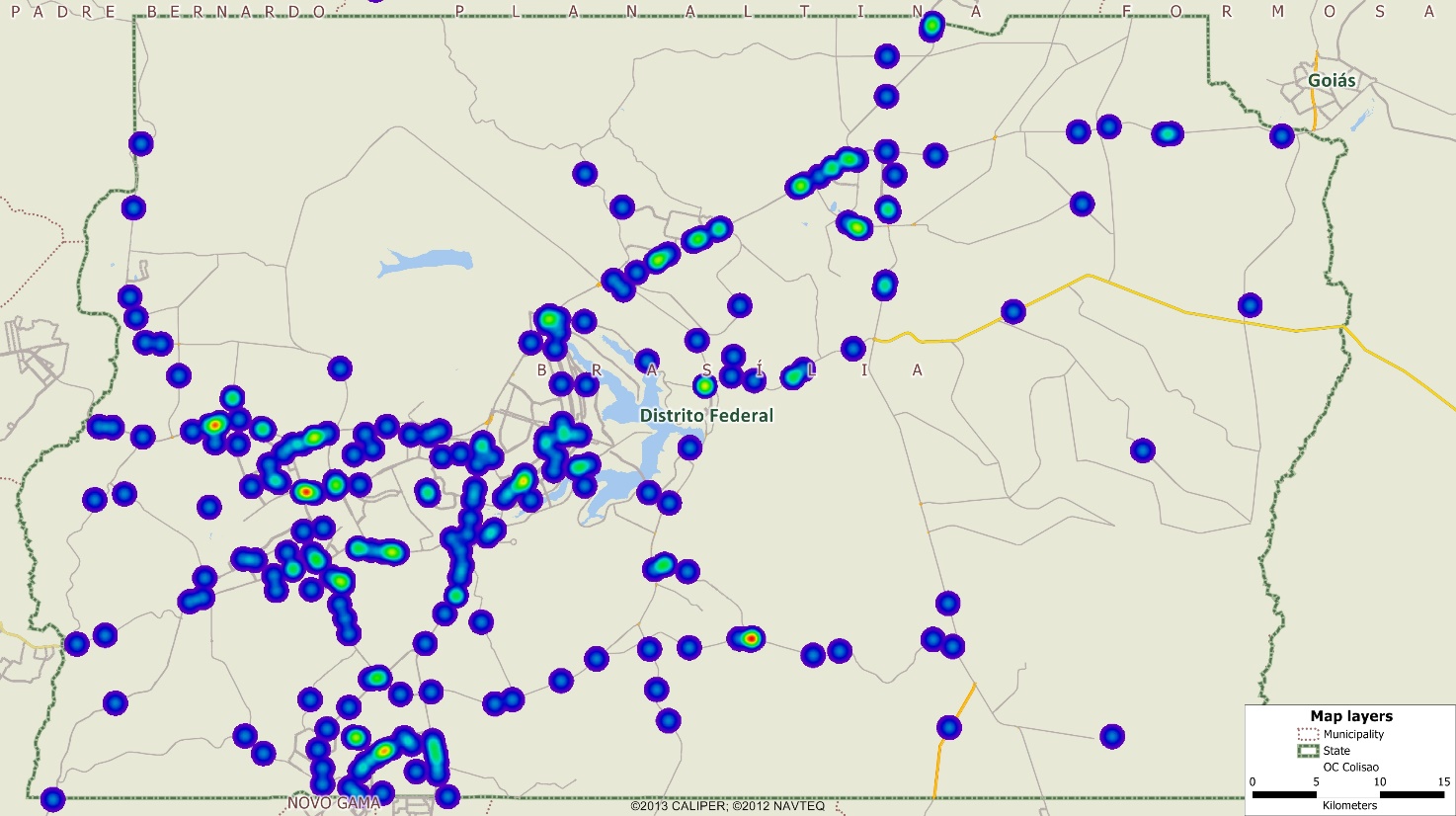 Análise das colisões
Droga ilícita
12% do total
Mapa do “Álcool”
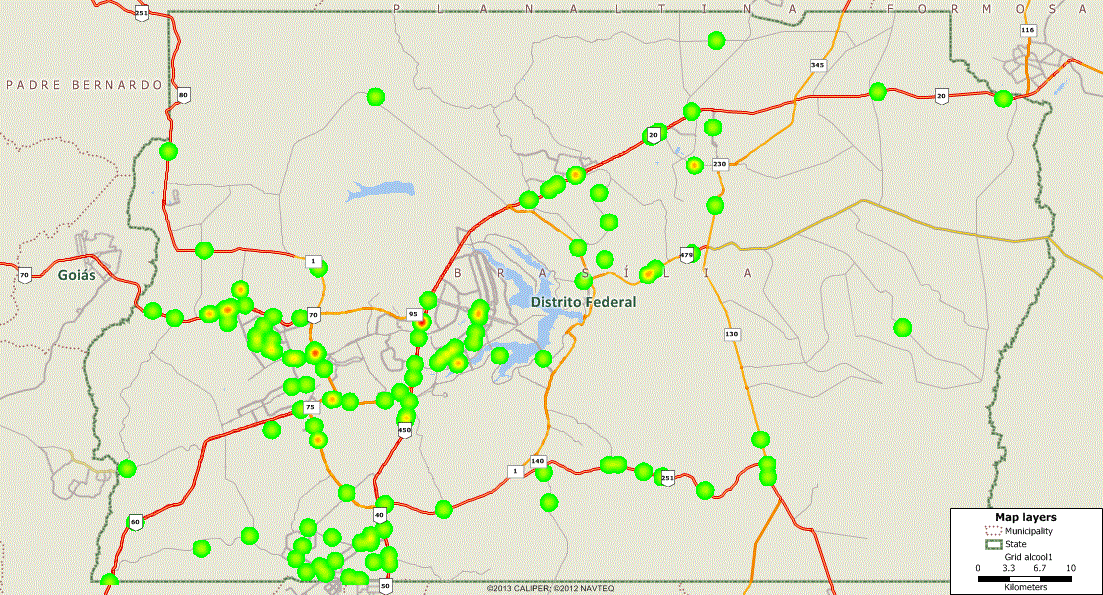 Mapa das “drogas ilícitas”
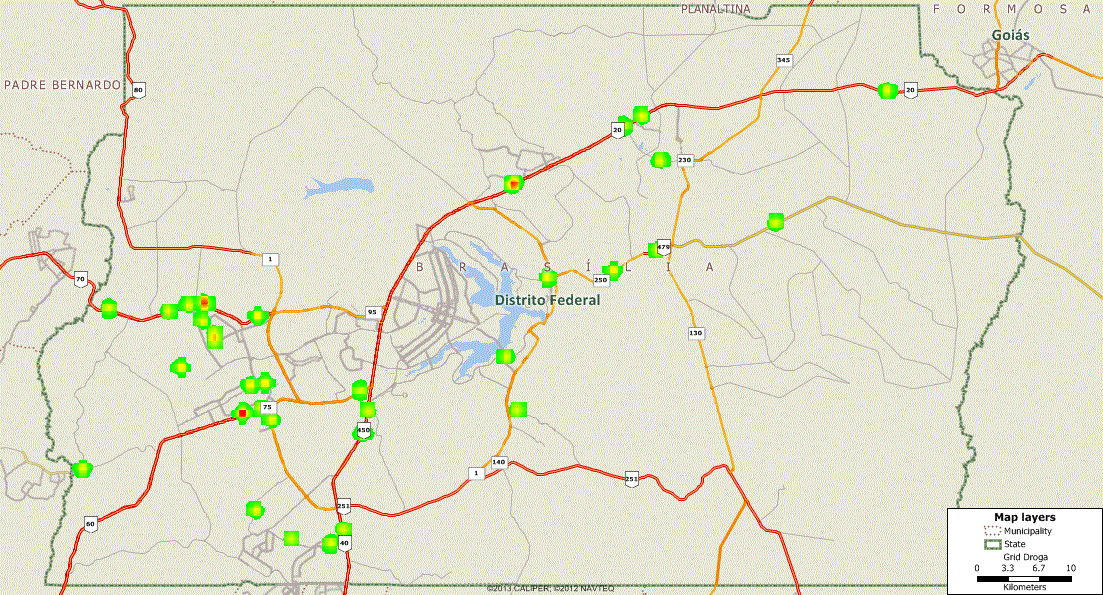 Dados das ocorrências de 2013
Drogas ilícitas detectadas em cerca de 13% do total de ocorrências de 2013 (vítimas);
Aumento de 12% em 2012 para 13% em 2013;
Perspectiva de alcançar cerca de 25% do total, caso todas as partes façam exame;
Conclusão
O tráfico de drogas é um problema de segurança pública, de saúde pública e, agora, passa a ser um problema de trânsito.
Agradecimentos
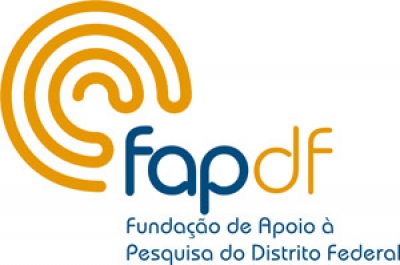 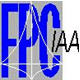 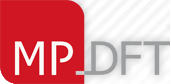 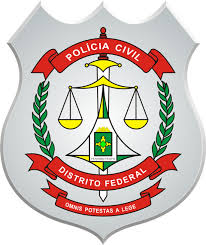 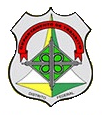 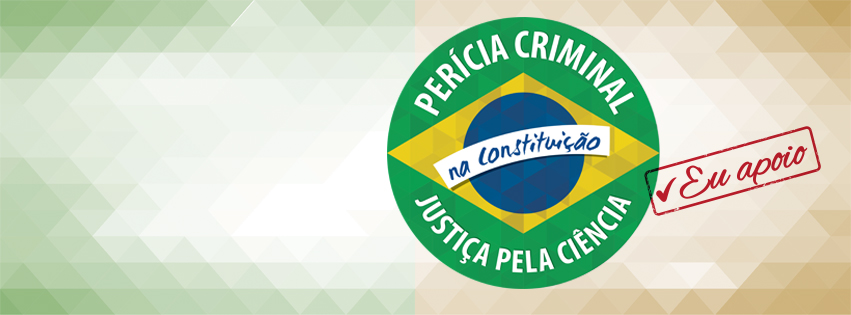 PEC da Perícia – 325/09